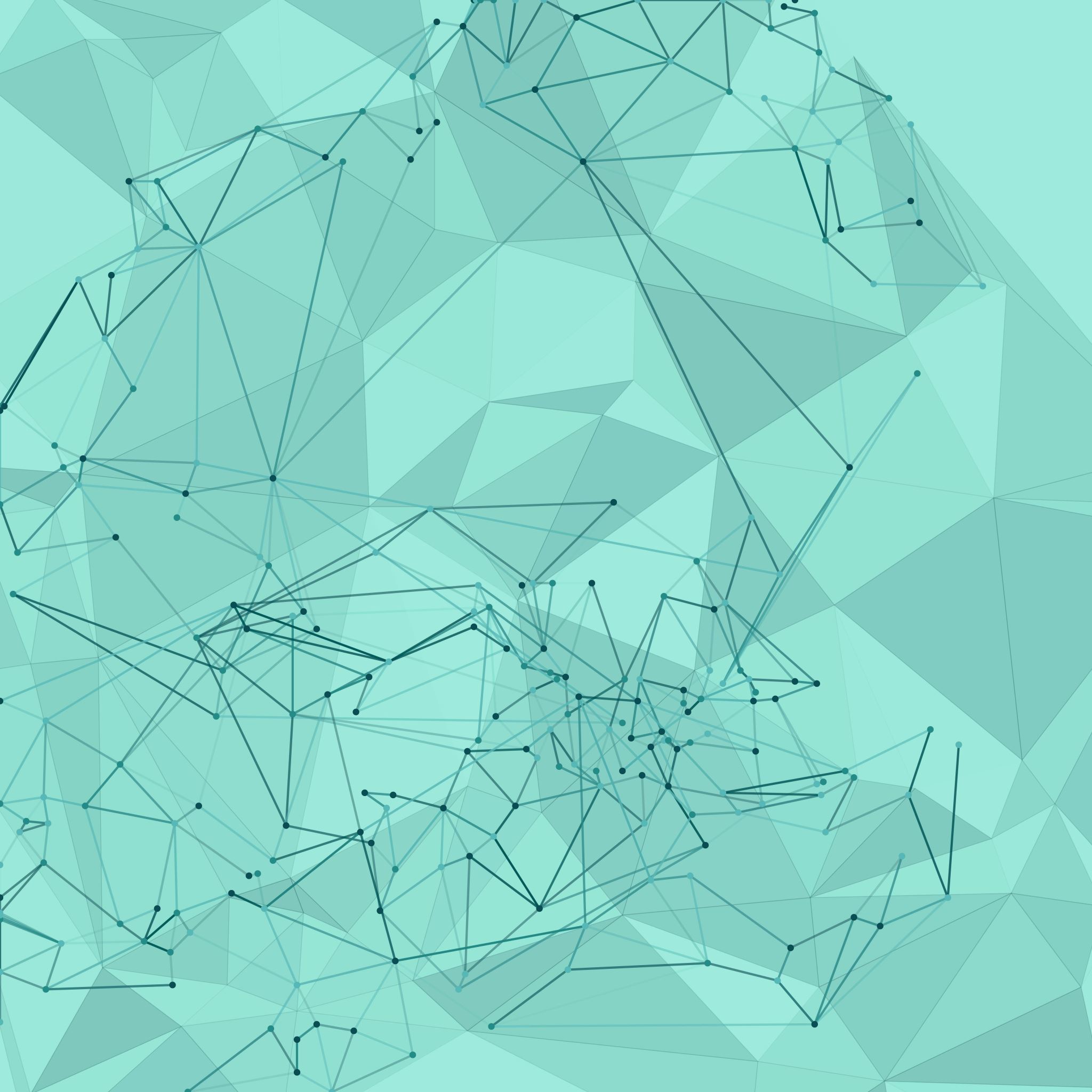 Mobile Familienbildung
Neue Möglichkeiten der Erreichbarkeit von Familien
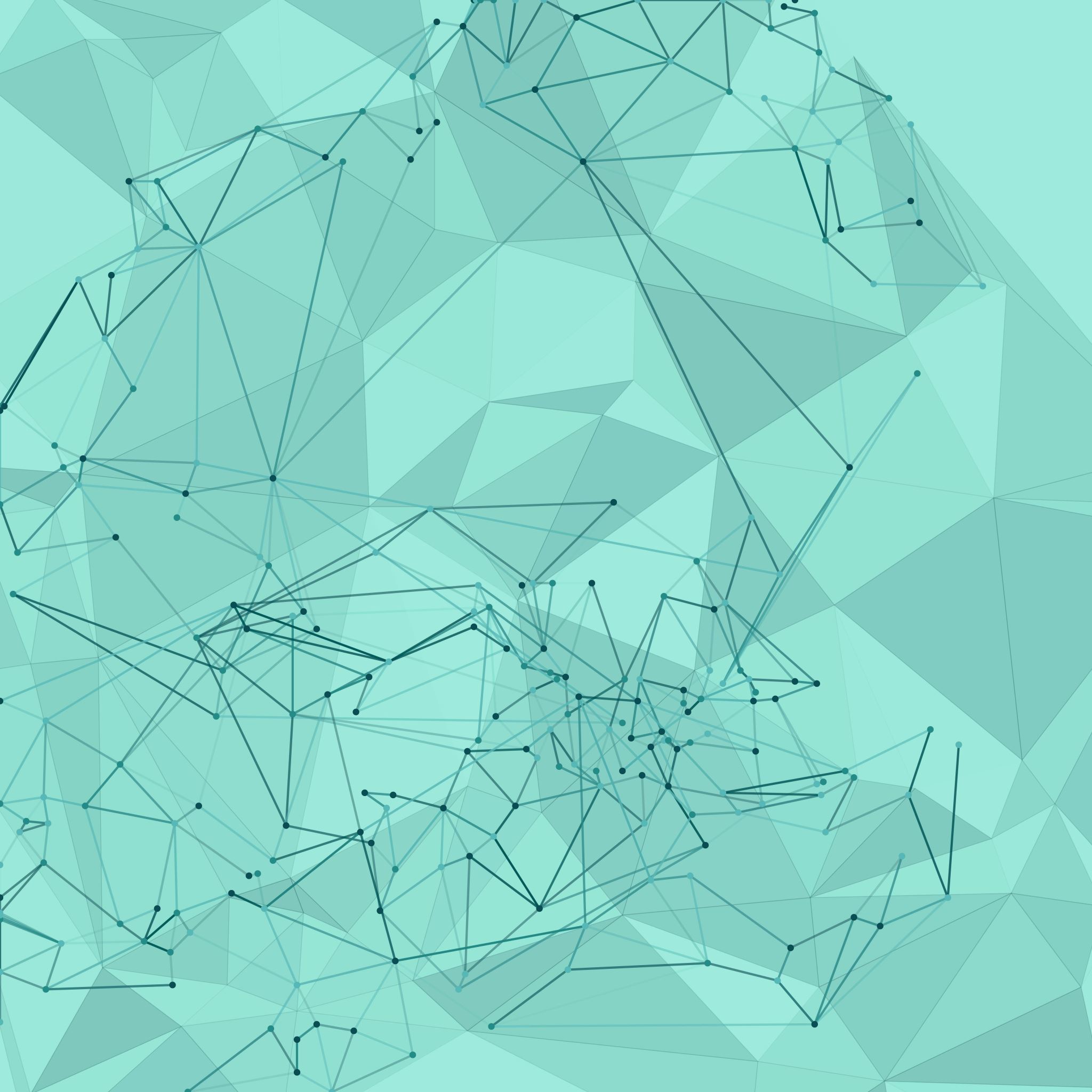 Familienbefragung 2019
- 57,1 % der Familien sind bereit, Angebote anzunehmen, wenn sie weniger als 30 Minuten Fahrzeit entfernt sind.
- Gewünscht sind Angebote an Orten, wo die Familien ohnehin sind, z.B. Kita, Hort, Schule.
- 75% der Familien wünschen sich Anlaufstellen, wo sie Informationen rund um Familie erhalten, z.B. Familienbüros.
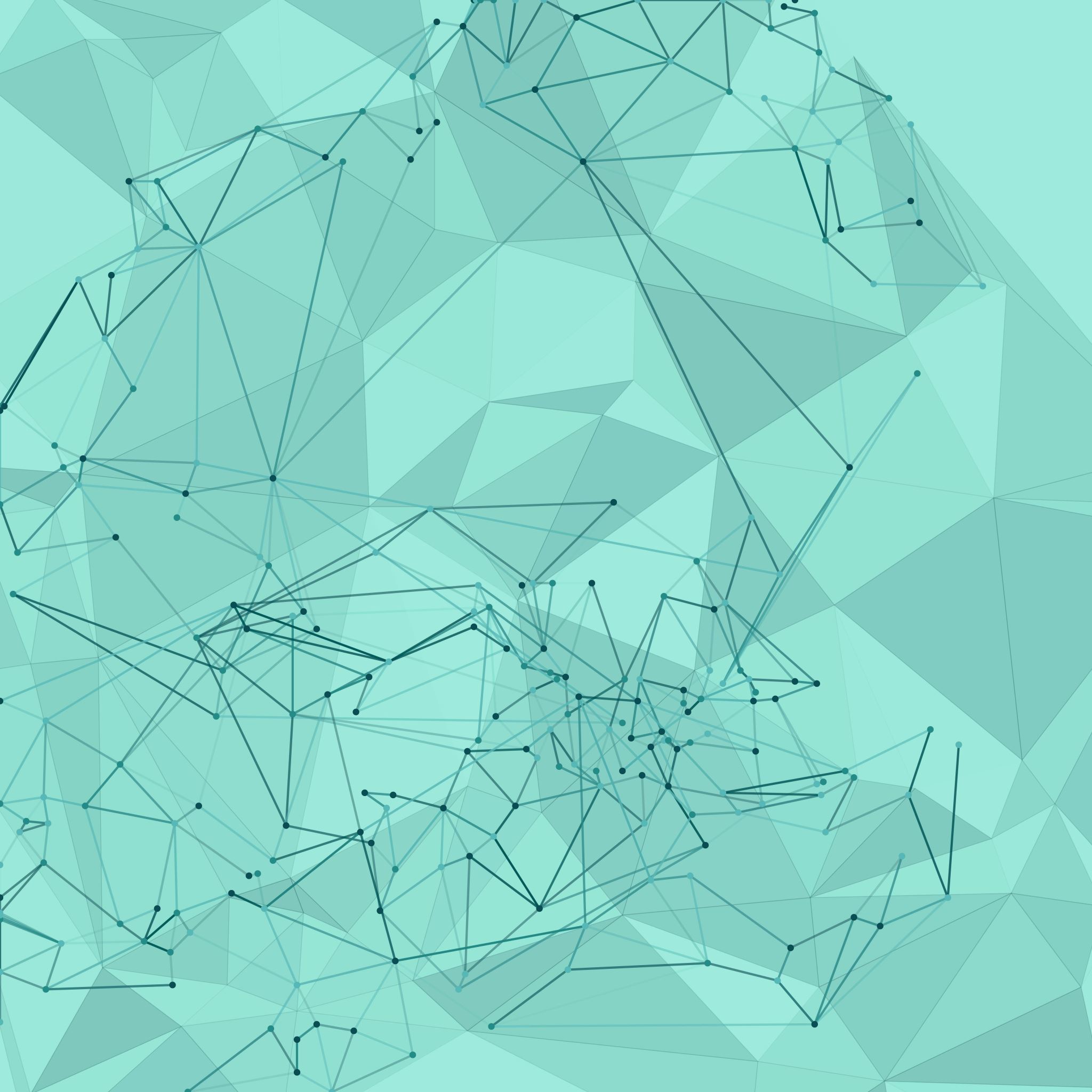 Ideenwettbewerb zum Modellprojekt 2021
Mobile Familienbildung im ländlichen Raum:
In vorhandenen Einrichtungen (z.B. Familienmzentren) Bewährtes stärken, Neues ausprobieren
Orte wählen, wo Familien sind
Partnerschaften mit Kita und Schule
Bedarfsgerechte Angebote für die Situation der Familien vor Ort entwickeln
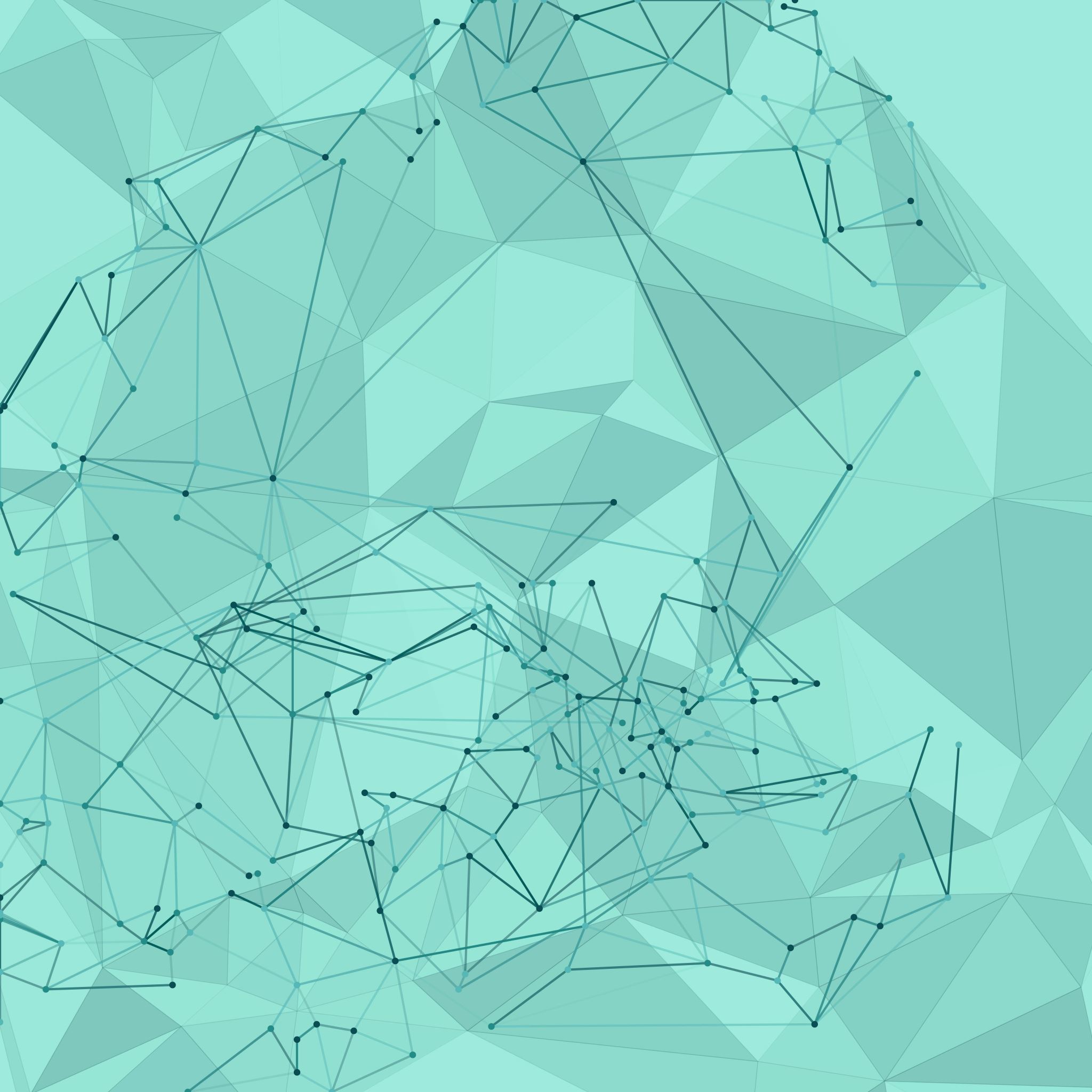 Mögliche Umsetzungsformate
Themenbezogenen Arbeit mit Eltern
1.1 thematische Elternabende in Kita, Schule oder Hort
1.2 digitale Gesprächsformate mit Referat und Austauschforen
1.3 Gesprächsimpulse in bestehende Gruppen
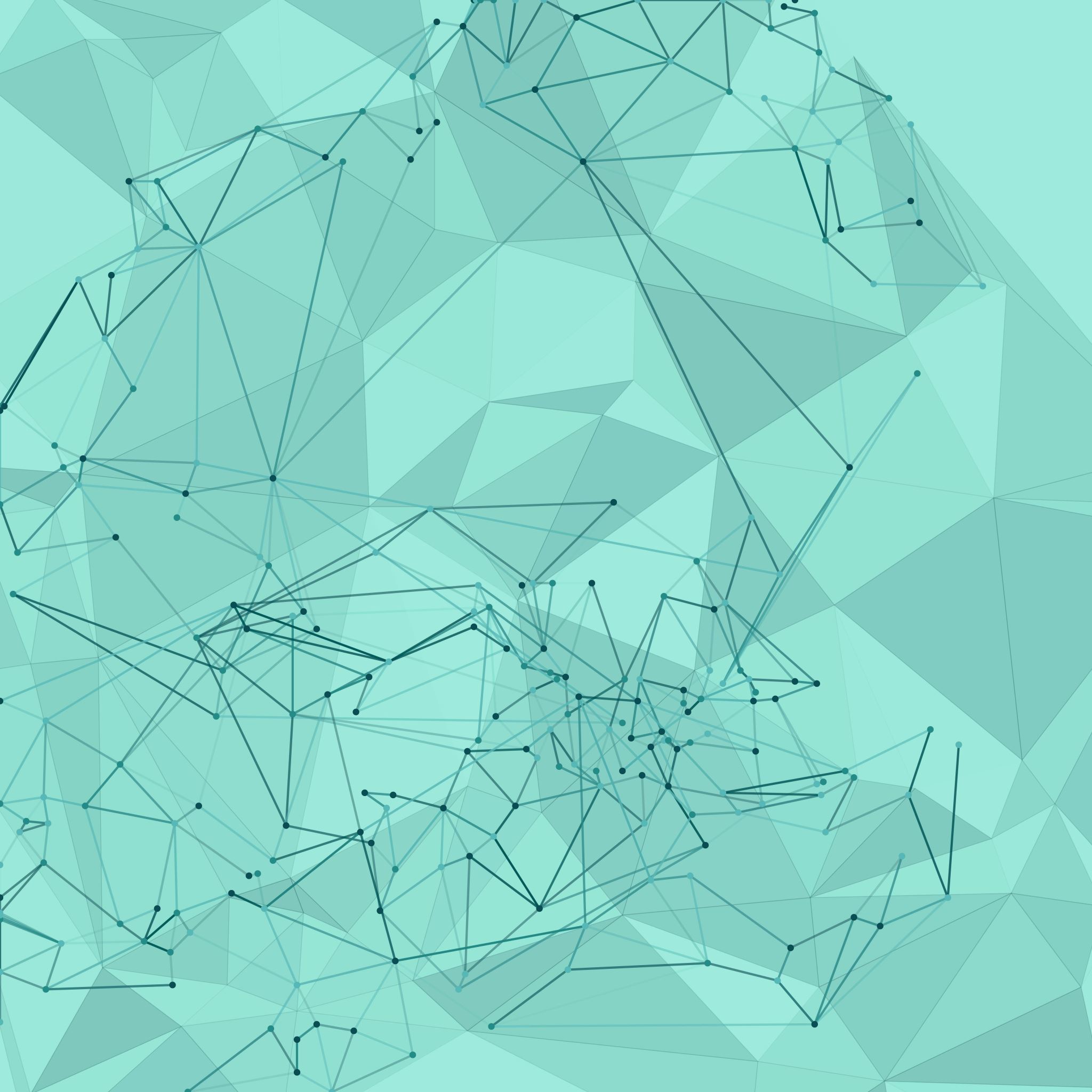 Mögliche Umsetzungsformate
2. Kreativ – und Aktionsangebote für Familien
2.1 Elterngarten – Aktionsnachmittag für Familien mit Stationen
2.2 Familienkreativtag und Kreativworkshops
2.3 Familienerlebnistage „Family extreme“
2.4 Familienwochenenden
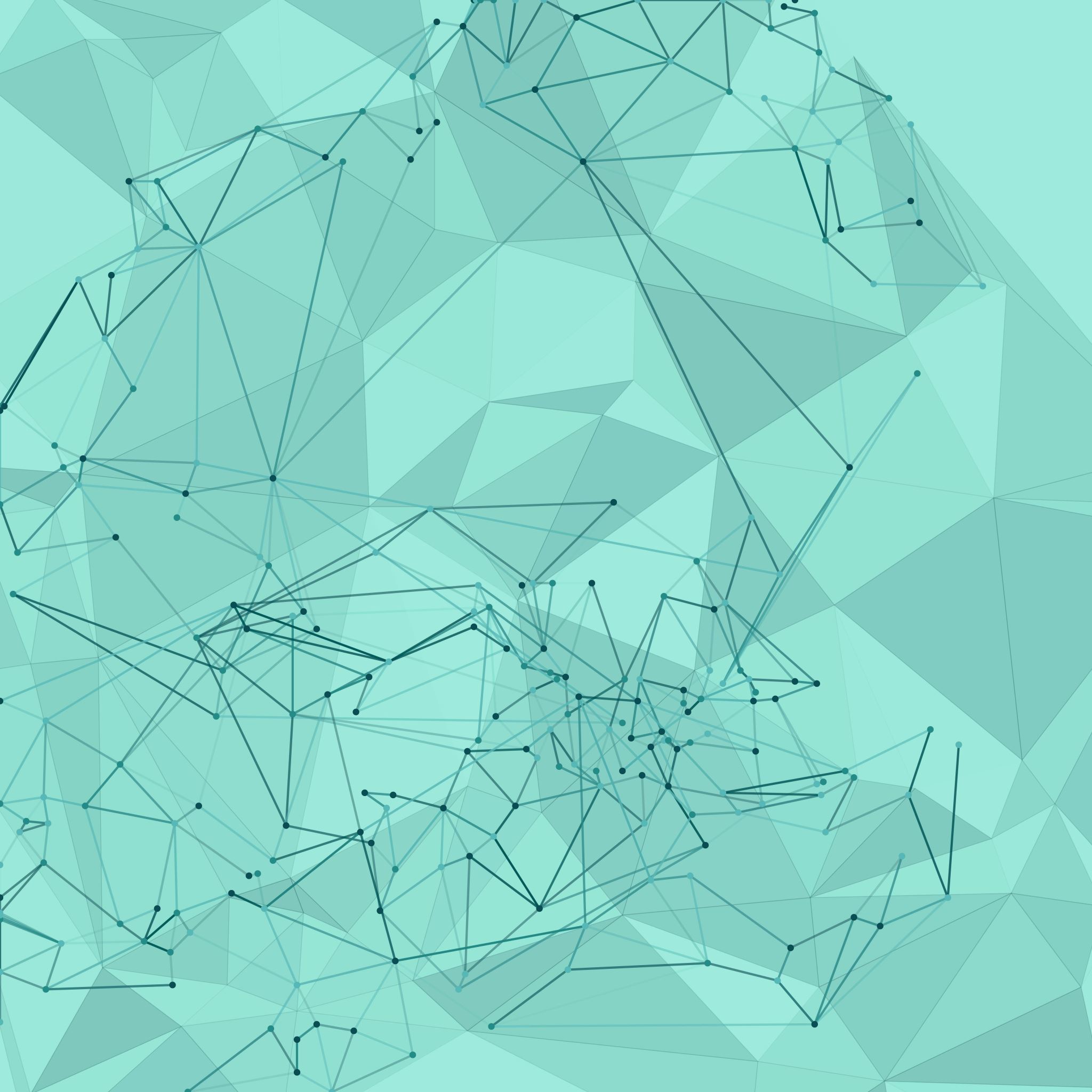 Mögliche Umsetzungsformate
3. Weiterbildungsangebote für pädagogische Fachkräfte
3.1 Seminare und Workshops (inhouse)
3.2 Coaching von Teams (Teamtraining)
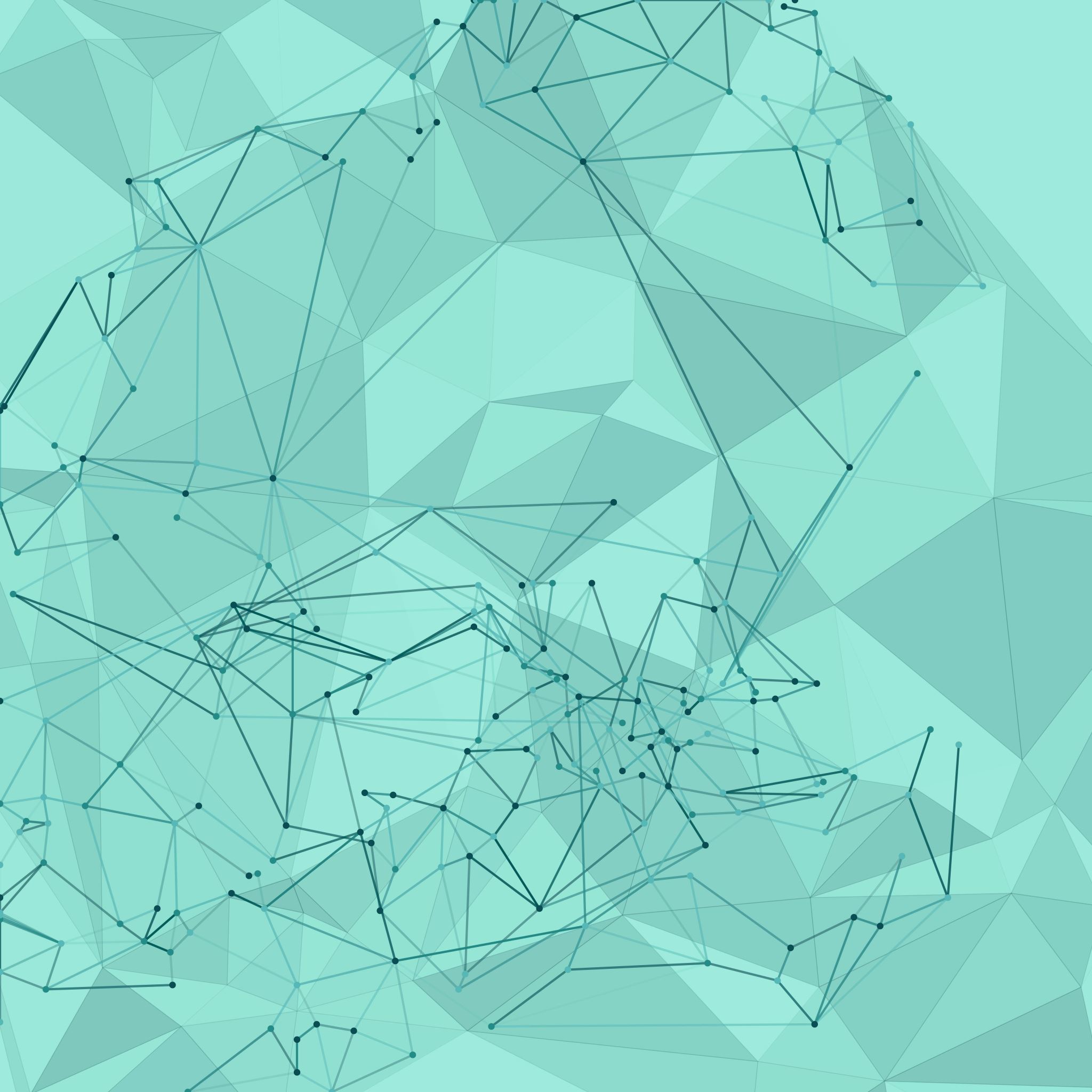 Begleitende Notwendigkeiten
4. Gremien– und Netzwerkarbeit
5. Öffentlichkeitsarbeit (Website, digitale Medien, Printerzeugnisse)
6. Personal (angestellte Fachkräfte, Honorarkräfte, Ehrenamtliche)
7. Ressourcen (Geld, Räume, Mobilität, Ausstattung, Bürokommunikation)
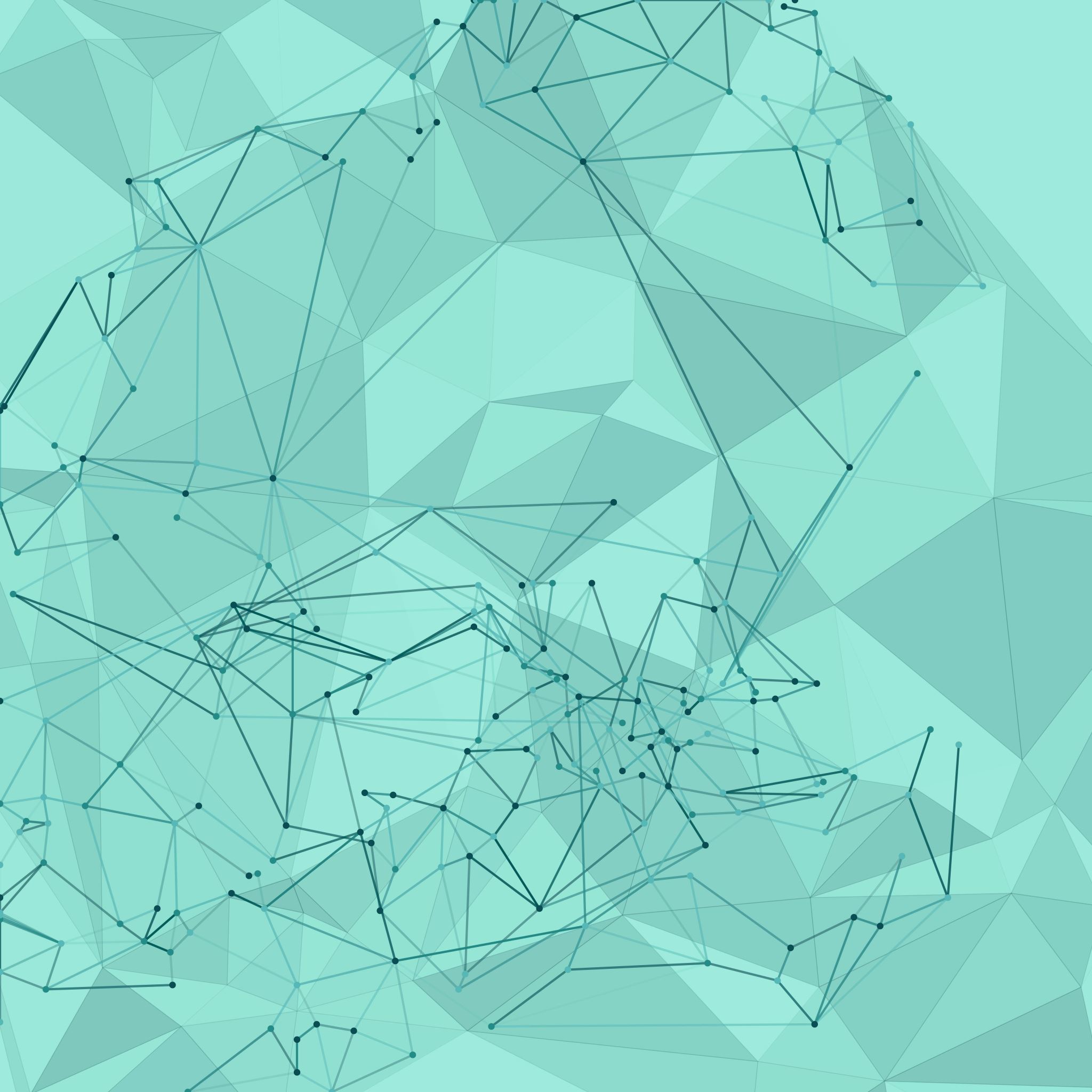 Mobile Familienbildung
Impulsfragen:
- Sollten alle „stationären“ Einrichtung, z.B. Familienzentren, die Familienbildung anbieten, auch mobile Angebote machen?
- Kann man neue Zielgruppen mit mobiler Familienarbeit erreichen?
- Wie kann es gelingen, Angebote nach den Bedürfnissen der Familien zu entwickeln? Welche Erfahrungen haben Sie damit gemacht?
- Wie kann eine Öffentlichkeitsarbeit für mobile Angebote gelingen?